The Rest of the Story ;-)
Spring has sprung, the grass has riz,
I wonder where the flower iz.
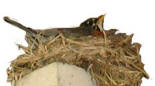 The Wind Riz, Then it Blew
text
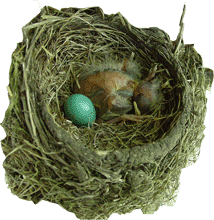 The Rain Friz, Then it Snew
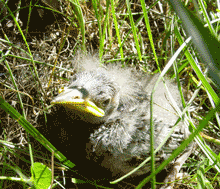 Spring is Gone.
Fall is Fell.
Winter is here, and it’s colder than usual.